Poster template guidelines
Please read these guidelines carefully before you start your work:
1. Install the font Montserrat on your computer, to maintain the right configuration on this template (download it at: https://fonts.google.com/specimen/Montserrat?query=monts).It is recommended that you use this font family or similar, for graphic style consistency.
2. The poster includes header and footer, where you can insert your content in the designated boxes. There is also a color theme that you can follow.
3. Please, do not resize the slides nor the dimensions of both header and footer. Also avoid resizing the text in both sections, and try to keep the original settings as much as possible. 
4. The red frames are guidelines that outline safe areas. The solid line box indicates a safe margin, wherein you should keep all your content. The dashed line box represents the area where you should place logotypes.
5. You can choose between the poster with or without personal photo, both available in this template. 
6. When you have concluded your poster, don’t forget to erase any unnecessary slides and all the guidelines outlined in red, and save as PDF file.
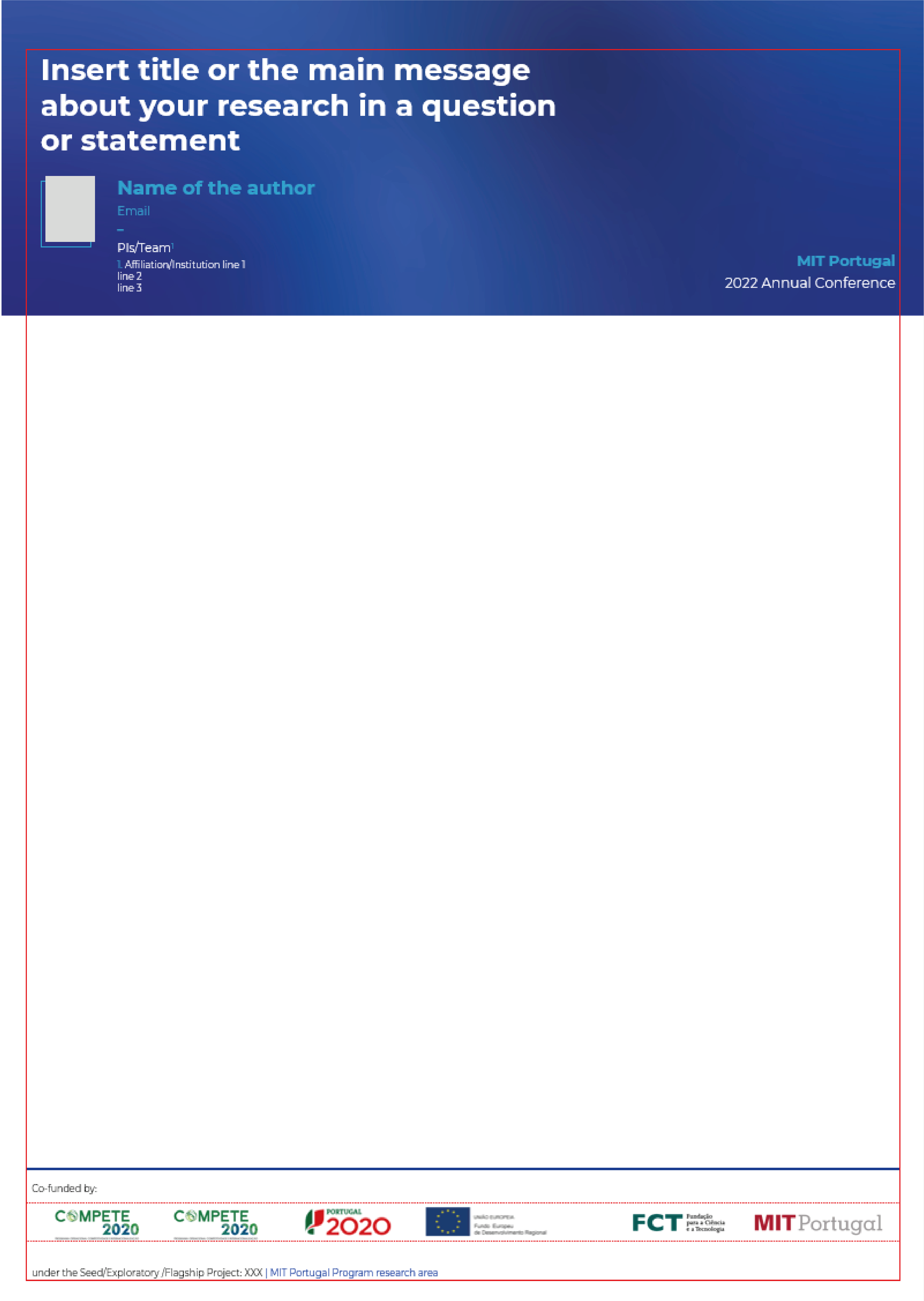 HEADER
Photo box
Replace the gray box with your photo; crop to size if needed.
Safe margin
Avoid placing any contents outside this area
Main content area
Logos safe area
Place your logos inside this area, respecting FCT/international partnerships protocol
FOOTER
Project reference
Select the type of project and erase the other options; replace the blue text by the correspondent area name
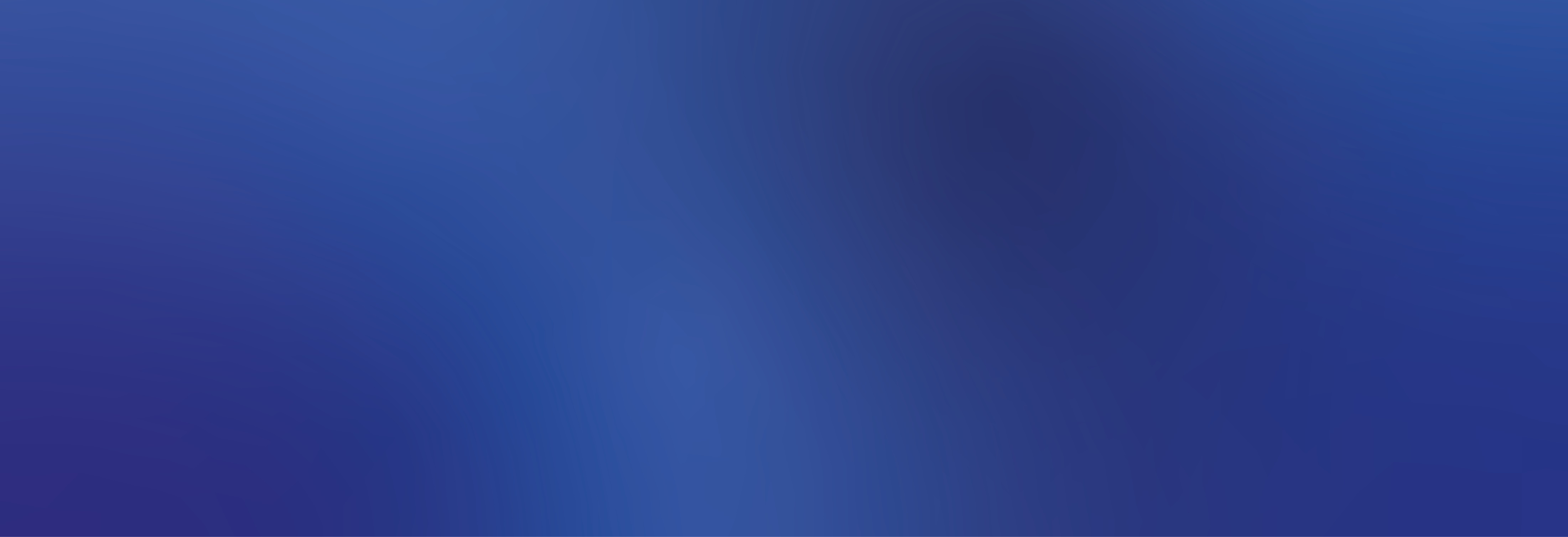 Insert title or the main message about your research in a question or statement
Name of the author
Email
–
PIs/Team1
1. Affiliation/Institution line 1 line 2line 3
MIT Portugal
2022 Annual Conference
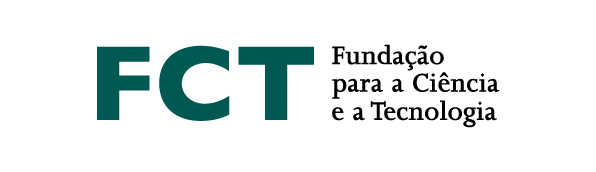 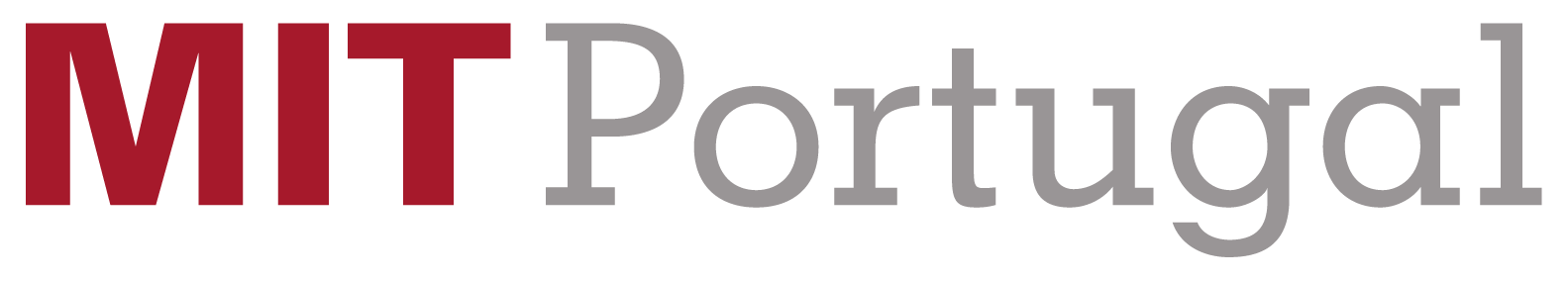 Co-funded by:
under the Seed/Exploratory /Flagship Project: XXX | MIT Portugal Program research area
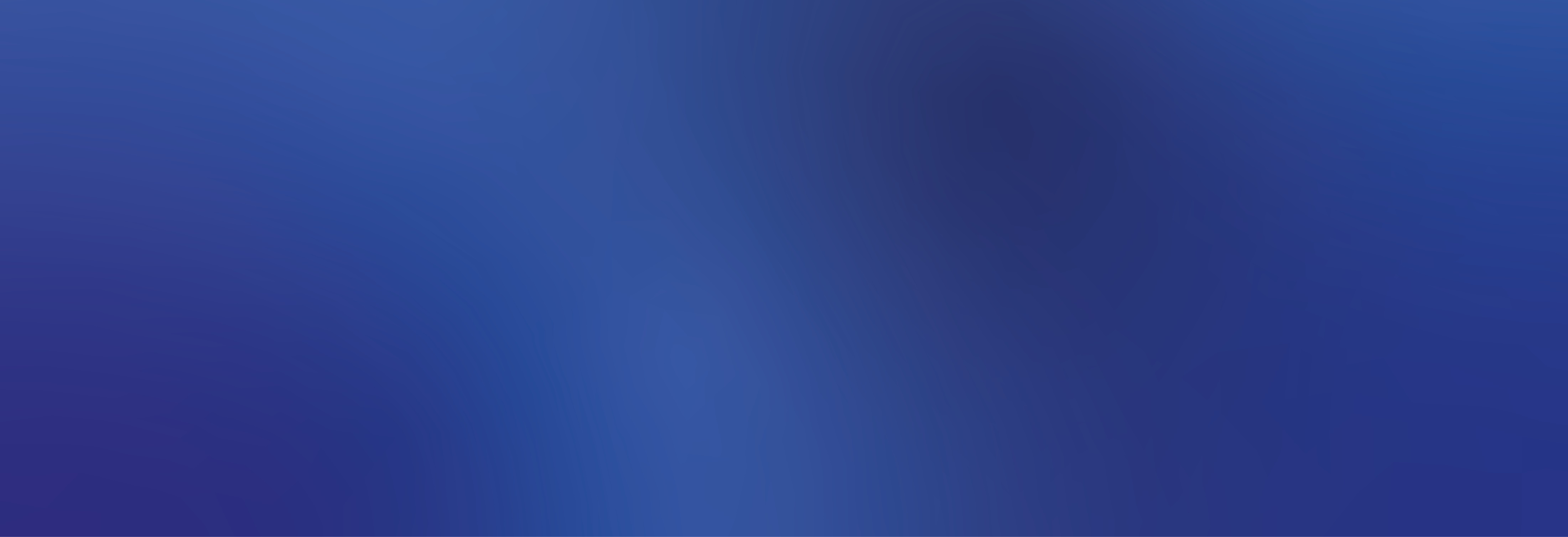 Insert title or the main message about your research in a question or statement
Name of the author
Email
–
PIs/Team1
1. Affiliation/Institution line 1 line 2line 3
MIT Portugal
2022 Annual Conference
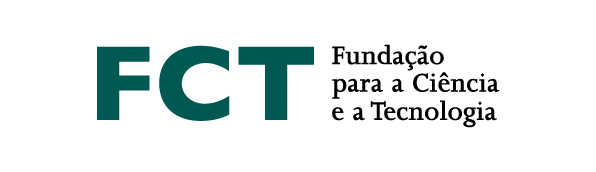 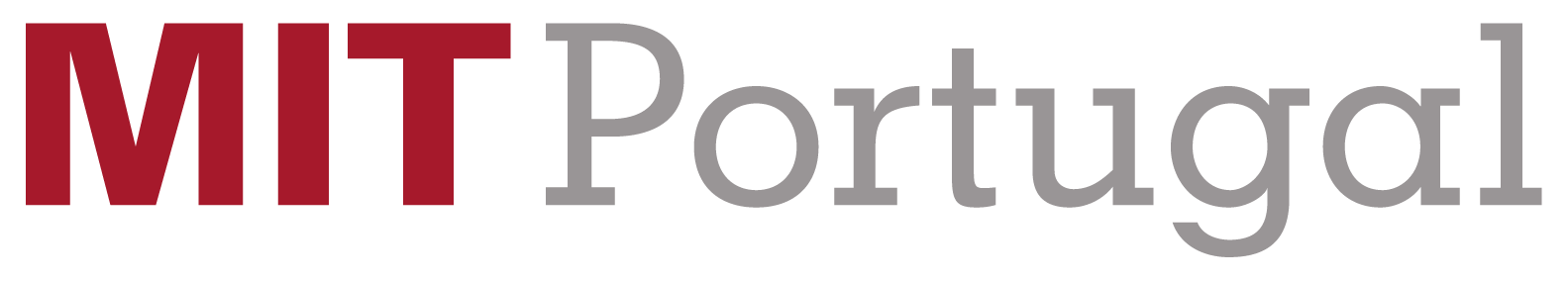 Co-funded by:
under the Seed/Exploratory /Flagship Project: XXX | MIT Portugal Program research area